Thema 26 Evolutie
Lees, als je geïnteresseerd bent: Thema 27 Wat is Leven?

Daarin: ontwikkeling van het denken over (het ontstaan van) leven en dus ook over evolutie

Ook lees je daarin over de huidige inzichten en hoe in het leven nieuwe kenmerken schijnbaar uit het niets kunnen ontstaan: EMERGENTIES genoemd (= vertaald: opduiken)
26.1 Op zoek naar het begin
Aarde ongeveer 4,5 miljard jaar geleden ontstaan
Allereerste leven ontwikkeld: vermoedelijk 3,8 miljard jaar geleden
Oudste herkenbare fossielen: 3,5 miljard jaar oud
Uit die tijd zijn zeker 11 (ontdekte) soorten bekend

Omstandigheden: géén vrije zuurstof en ongeschikt voor leven
Giftige ammoniak aanwezig en atmosfeer bevatte hoofdzakelijk N2 en CO2
Veel bliksem in gigantische onweersbuien
Intensieve ultraviolette straling (géén ozonlaag aanwezig)
Inslagen van meteorieten
Nieuw onderzoek: diepzee als plaats van het eerste begin van leven
      (Par. 26.1.2)
Andere onderzoekers: bouwstenen van leven vanuit de ruimte op aarde terecht gekomen (zie par. 26.1.1)
Experiment van Miller 1953Aminozuren ontstaan in laboratorium
26.1.1 Leven uit de ruimte?   1
Leven niet op aarde begonnen maar met meteorieten op aarde “gezaaid”
In de ruimte zijn enorme massa’s organisch materiaal aanwezig  is kort geleden gebleken
Dagelijks daalt gemiddeld 30 ton ruimtestof op aarde dat tot 50 % organisch materiaal bevat
Infraroodspectrumonderzoek: in de donkere nevels in de ruimte zitten veel organische moleculen
Donkere nevels: 2 voorbeeldenlinks: B58 Slangedragerrechts: Tarantula
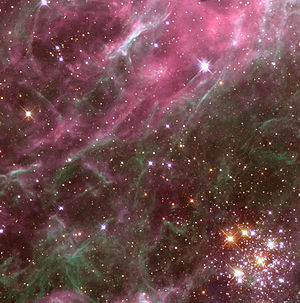 26.1.1 Leven uit de ruimte?   2
NASA: bouwden apparaat lijkend op Toestel van Miller
Ruimte nagebootst, lage temperatuur (25 graden Kelvin)
(Bijna-)vacuüm, diverse gassen, uv-straling, schijfje zout (soort ruimtestof)
Gevonden na enige tijd: uiteenlopende organische moleculen zoals ketonen, ethers, alcoholen en andere.
Vetzuurachtige verbindingen die zich in water spontaan tot blaasjes verbinden waarbinnen ook diverse organische moleculen zaten
Soort OERMEMBRANEN
Ook verbindingen sterl lijkend op gedeelten van chlorophyl die ook licht kunnen omzetten in chemische energie
Par. 26.1.2 Stammen we uit de Diepzee?
Hete bronnen in diepzee: daar zijn hoge kalkzuilen gevormd,
rijk aan katalyserende mineralen
hierin: massa’s organische verbindingen waaronder nucleotiden
Omstandigheden in diepzee lijken op die van de jonge aarde
Door allerlei ingewikkelde processen ontstaan daar ook:
Een protonengradiënt/protonenconcentratie tot er voldoende protonen zijn om een ATP-molecuul te maken (chemiosmose)
“Soort sparen van kleingeld tot je voldoende hebt om het daarna in te wisselen voor een tientje waarmee je wat kunt doen
Van daaruit ontstonden ook complexe verbindingen zoals eiwitten en DNA
Lees de gehele tekst van deze paragraaf zelf goed door
Evolutie Youtube  srutenfransdocent biologie
Thema Evolutie
Film biologieles 22 minuten Zeer goed
https://www.youtube.com/watch?v=e_AZOsIfDW8

Variant:  SchoolTV  10 minuten o.a. Naturalis
https://www.youtube.com/watch?v=_FUdN_-E370
26.2.1 Geschiedenis van ontstaan van het leven op aarde: Prokaryoten en eukaryoten
Endosymbiosetheorie (vrijlevende bacterien zouden als organellen in andere cellen zijn gaan leven)
Voorbeelden: 
1. Uit cyanobacterien zouden chloroplasten zijn ontstaan
2. Mitochondrien zouden zijn ontstaan uit 
        zuurstofverbruikende bacterien (mito’s kunnen zich 
        zelfstandig delen)

Let op: prokaryoten: cellen zónder celkern (bacteriën)
		eukaryoten: cellen mét celkern
Ontstaan heterotrofe eukaryoot: mitochondrium
Ontstaan heterotrofe eukaryoot: bladgroenkorrel én mitochondrium Bekijk de animatie op Bioplek (klik hier voor de tablet of iPad).
26.2.1 Prokaryoten/eukaryoten26.2.2 De Cambrische explosie
26.2.2 Tekst zelfstandig doornemen (globaal kennen)
26.2.3 Hoe zag de aarde er vroeger uit? Goed doorlezen
https://www.youtube.com/watch?v=5axk4qGXfTY
	Ontstaan van de aarde CANVAS  10 MIN.
26.2.4 Plaattektoniek en evolutie.  Goed doorlezen
26.2.5 Film: David Attenborough   Kingdom of plants  45 min.
26.2.5 Vanuit de zee het land op    Tekst goed doorlezen
26.3 Het grote uitsterven26.3.1 Herstel na uitstervingen
Tekst van beide paragrafen goed doorlezen
https://www.youtube.com/watch?v=mx-cD2NQ-64  Uitsterven Dinosauriërs 3.42 min.

https://www.youtube.com/watch?v=TfB8kU8mqGI     Uitsterven Dinausauriërs maar wat als er nu een grote meteoriet de aarde zou raken? 7 min.

26.3.1  zelfstandig doorlezen